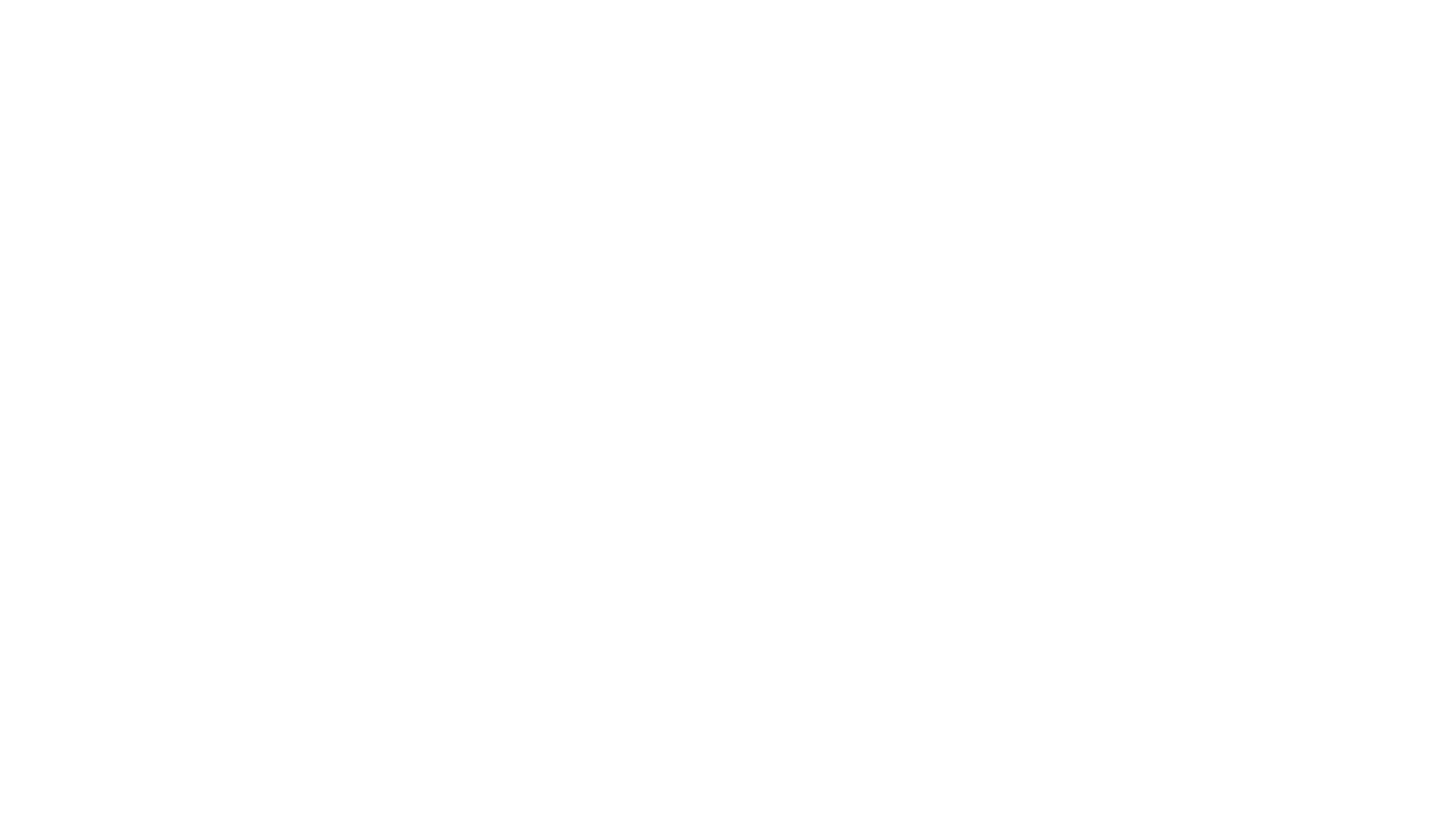 Blackboard Learn
Работа выполнена аспирантом третьего курса Закирьяновой Г.Ф.
Для работы:
Необходимо иметь учётную запись Blackboard Learn в своём учреждении.
При работе с приложения учебное заведение должно разрешить доступ с мобильных устройств.
[Speaker Notes: Для начала работы в приложении Blackboard необходимо, чтобы учебное заведение разрешило доступ с мобильных устройств. Также необходимо иметь учётную запись Blackboard Learn в своём учреждении.]
Blackboard Learn
Виртуальная среда обучения* и система управления обучением*, разработанная Blackboard Inc. (образовательная технологическая компания)
В приложении Blackboard можно выполнять следующие задачи:
просматривать элементы и объявления курса;
выполнять задания и тесты;
участвовать в обсуждениях;
работать с преподавателем и классом в Blackboard Collaborate.
*Виртуальная среда обучения – это образовательная система в формате e-learning, которая воспроизводит процесс классического, очного обучения, предоставляя равноценный доступ к учебным занятиям, контенту, заданиям, экзаменам и прочим компонентам учебного процесса
*Система управления обучением ( LMS ) - система управления обучением (LMS — Learning Management System) — это сетевая платформа, позволяющая размещать электронный учебный материал различных форматов, разграничивать доступ к учебному материалу, осуществлять контроль за ходом изучения материала и выполнения заданий, организовывать взаимодействие участников учебного процесса средствами сетевых коммуникаций (как правило), разрабатывать электронный учебный материал (не обязательно).
[Speaker Notes: Blackboard — это удобное и понятное приложение для изучения различных курсов, использования содержимого и взаимодействия с преподавателями и другими учащимися. В приложении Blackboard можно выполнять следующие задачи:
просматривать элементы и объявления курса;
выполнять задания и тесты;
участвовать в обсуждениях;
работать с преподавателем и классом в Blackboard Collaborate.]
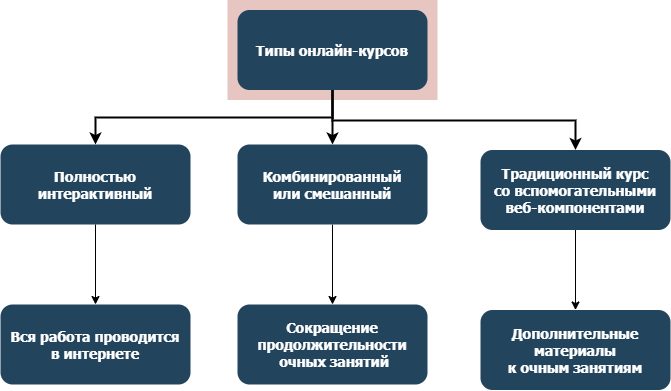 [Speaker Notes: Blackboard Learn часто используется как дополнение к традиционным очным курсам. Это возможность перевести курс на комбинированную или полностью заочную форму.
Полностью интерактивная форма, это когда:
Участники не встречаются лично в аудитории, а общаются в Интернете.
Передача материалов курса в электронном формате.
Общение с учащимися проходит с использованием интерактивных средств.
Учащиеся взаимодействуют, общаются и совместно работают в Интернете.
Работа учащихся оценивается в Интернете.
Комбинированный или смешанный
Участники по-прежнему встречаются в назначенное время для занятий или лабораторных работ, но общая продолжительность таких занятий сокращена. Допустим, вы преподаёте курс, который обычно состоит из трёх занятий в неделю. С добавлением онлайн-занятий можно встречаться в аудитории всего два раза в неделю.
Вы организуете очные и интерактивные занятия, которые усиливают, дополняют и поддерживают друг друга.
Вы можете совмещать лучшие качества занятий в аудитории и онлайн-курсов. Учащиеся могут регулярно встречаться с преподавателем, в то же время пользуясь гибкостью интерактивного обучения.
Традиционный курс со вспомогательными веб-компонентами
Участники встречаются в аудитории для запланированных занятий, но вы размещаете в Интернете некоторые учебные материалы.
Вспомогательные материалы, такие как расписание курса, домашние задания и дополнительные обсуждения, предоставляются в Интернете. Эти компоненты призваны дополнять, а не заменять очные занятия в аудитории.]
Взаимодействия с учащимися
[Speaker Notes: Объявление — это оптимальный вариант, если требуется оперативно предоставить информацию, критически важную для участников курса. 
Преподаватель может делать объявления на курсе, чтобы мотивировать учащихся и напомнить о важном.

Blackboard Collaborate Ultra— это производительное решение для проведения веб-конференций в режиме реального времени, поддерживающее виртуальные занятия и собрания. Преподаватели могут предоставлять общий доступ к файлам и видео, взаимодействуя с классом. Чтобы присоединиться к сеансу, не нужно устанавливать ничего дополнительно.

Обсуждения в режиме онлайн предоставляют уникальные возможности. Такие дискуссии помогают оценивать усвоение материала учащимися и исправлять их ошибки. Можно увеличить количество часов работы и почаще общаться с учащимися в течение недели, обеспечивая непрерывность обучения.

Электронная почта
Средство электронной почты позволяет отправлять сообщения другим пользователям в вашем курсе без запуска внешней программы электронной почты: Gmail, Hotmail, Yahoo или других. Можно отправлять электронную почту как отдельным пользователям, так и группам.]
Взаимодействия с учащимися
Блог – личный журнал, с помощью которого учащиеся могут общаться с преподавателем конфиденциально.
Блог состоит из двух элементов:
Записи блога. текст, изображения, мультимедиа, ссылки, социальные медиа и файловые вложения, добавленные участниками курса.
Комментарии. Примечания и ответы на записи блога, добавленные другими участниками курса, в том числе преподавателем.
Существуют блоги трёх уровней. 
Блоги курса. Можно создать блог курса и выбрать нужный раздел. Все участники курса могут добавлять записи блога и комментировать их.
Индивидуальные блоги. Добавлять записи в такой блог может только его автор. Остальные участники курса просматривают и комментируют его.
Блоги группы. Если группе пользователей разрешено использовать средство для работы с блогами, эти пользователи могут выполнять такие задачи:
участники группы могут добавлять записи блога и комментировать их, отвечая на комментарии друг друга;
все участники курса могут просматривать блоги группы, но пользователи, не являющиеся членами группы, могут лишь добавлять комментарии.
[Speaker Notes: Блог – личный журнал, с помощью которого учащиеся могут общаться с преподавателем конфиденциально.
Автор каждого журнала на курсе создаёт записи, которые комментирует преподаватель. Таким образом учащийся может работать над письменным заданием, используя рекомендации и предложения преподавателя.]
Взаимодействия с учащимися
А также к каждому курсу можно добавить глоссарий терминов.Оценивание записей в обсуждениях: пользователи могут оценивать записи по шкале от 1 до 5 звёздочек, преподаватель может предварительно составить критерии оценивания, а затем использовать их для оценивания форумов и тем.
[Speaker Notes: Журналы — это личное пространство, с помощью которого учащиеся могут общаться с вами конфиденциально. Кроме того, учащиеся могут использовать журналы как средство самовыражения для публикации своих мнений, идей и интересующих их вопросов о курсе или обсуждать и анализировать связанные с курсом материалы.

Сообщения курса
Частный и безопасный обмен текстовыми сообщениями между участниками курса.

Запись аудио и видео
Возможность встраивать аудио- и видеозаписи со своими отзывами в редактор во время оценивания попыток. Учащиеся смотрят или слушают отзывып преподавателя вместе с любым включённым текстом.

Вики-страницы
С помощью вики учащиеся могут сотрудничать, обмениваясь содержимым, созданным в разное время и имеющим разное местоположение. Они могут просматривать предыдущие изменения, комментировать содержимое или изменения, добавлять новое содержимое или просматривать существующее. 
Вики помогают участникам курса создавать общие базы знаний. Поскольку информация со временем накапливается, вики можно рассматривать как ее надёжный и постоянный источник.]
Контроль знаний
[Speaker Notes: Blackboard предоставляет возможность создавать задания вместе с другим содержимым. Также можно использовать различные параметры, которые описаны на слайде в рамке «Возможности».]
Тесты и опросы
Оценка теста
При создании теста автоматически создаётся элемент журнала оценок. Результат за тест представляет собой итоговую сумму баллов, начисленных за все вопросы.
Если в тесте есть вопросы, за которые вам нужно выставить оценки, у теста будет статус Требует оценки:
На странице Оценить тест можно ввести балл за каждый вопрос, который не был оценён автоматически. Можно также менять уже выставленные оценки. 
По желанию можно добавить Отзыв на ответ для определенного вопроса.
По желанию можно ввести комментарии в поле Заметки по оценкам. Этот текст не отображается для учащихся. 
После публикации результатов теста, учащиеся смогут увидеть полученные баллы на страницах оценок или ленте активности. Они могут просмотреть тест, связанные с ним критерии оценивания.
Для оценивания вопросов теста выставляются баллы, в случае с опросами — нет. Результаты опроса анонимны, но можно узнать, завершил ли учащийся опрос, и просмотреть обобщённые результаты для каждого вопроса. 
Можно задать параметры для оценок, отзывов, изображений, метаданных, дополнительных вопросов и отображения вопросов учащимся.
Добавление вопросов в существующий тест или опрос.
При необходимости можно изменить значение отдельных вопросов.
Возможность добавления файлов и блоков текста к тестам.
Возможность установления принудительного завершения, таймера и пароли.
Можно задать дату выполнения.
[Speaker Notes: Вся необходимая информация касательно тестов приведена на слайде.]
Журнал оценок курса
При создании оцениваемых элементов курса в Центре оценок автоматически создаются такие столбцы оценок:
тесты, опросы, исследования для самооценки и оценивания партнёром;
задания;
записи в обсуждениях;
записи в журналах и блогах;
записи на страницах вики-сайта.

*Можно использовать сертификаты и открытые значки, которые дополняют систему оценивания для мотивации участников.
[Speaker Notes: В Центре оценок выставляются баллы по следующим критериям, которые прописаны на слайде.]
Спасибо за внимание!